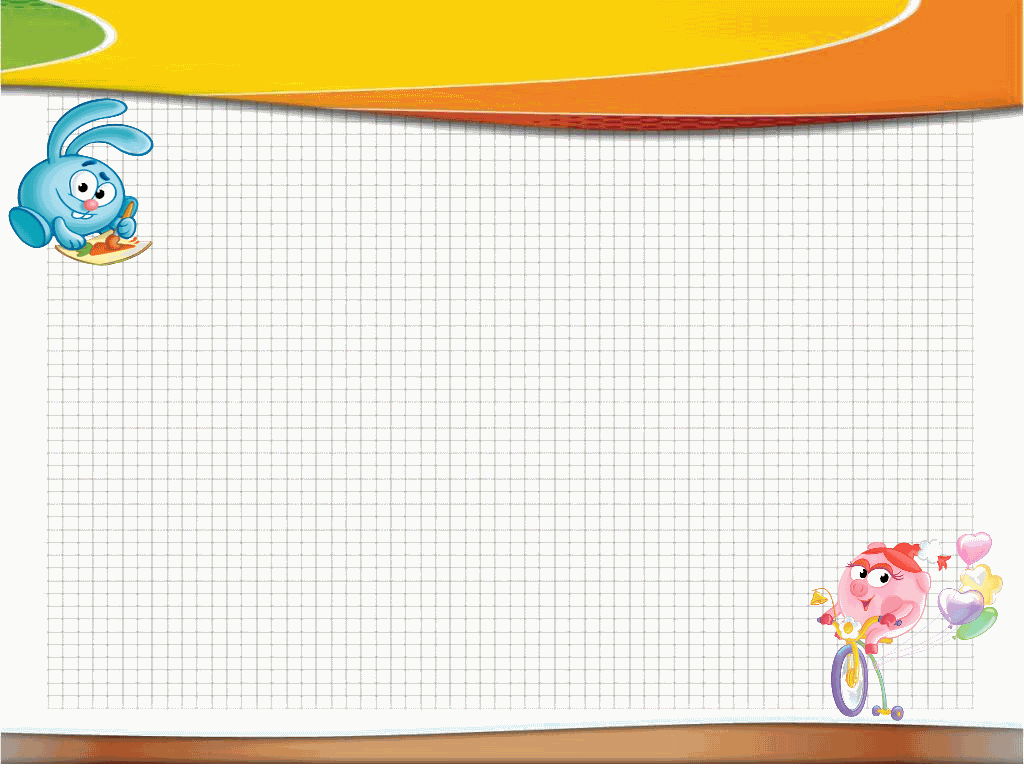 ДИКИЕ ЖИВОТНЫЕ

Презентацию подготовила 
воспитатель МКОУ «Врачовская начальная школа-детский сад»           В.Н.Буякова
ДИКИЕ ЖИВОТНЫЕ
МКОУ «Врачовская начальная школа- детский сад»
Презентацию подготовила воспитатель: В.Н. Буякова
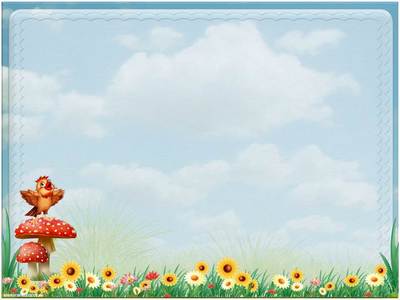 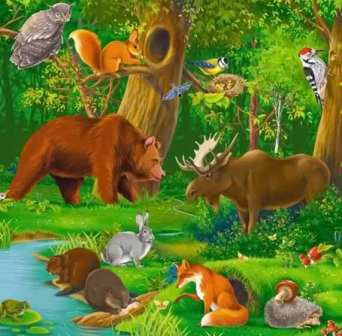 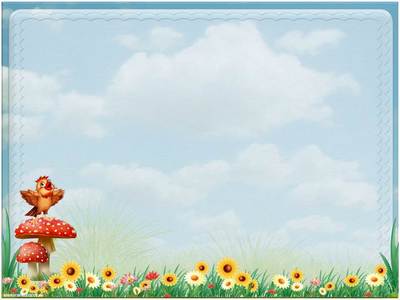 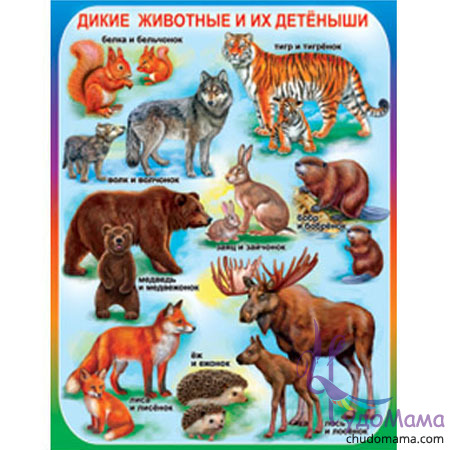 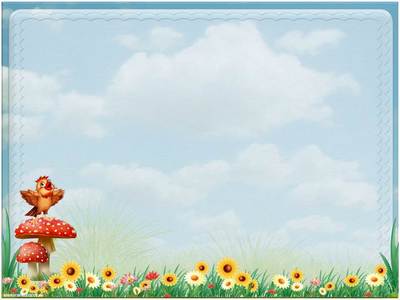 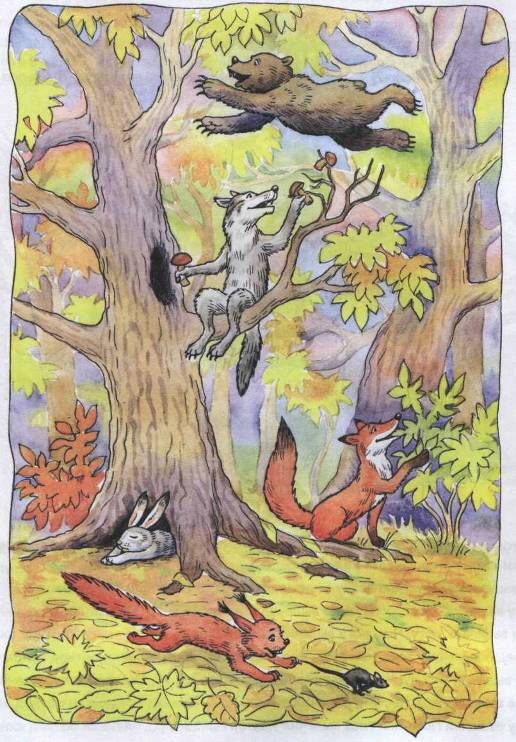 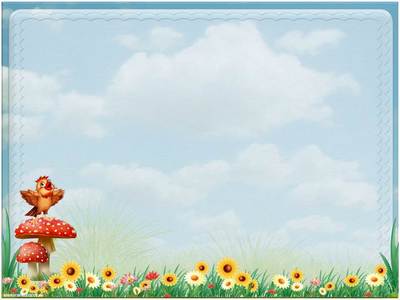 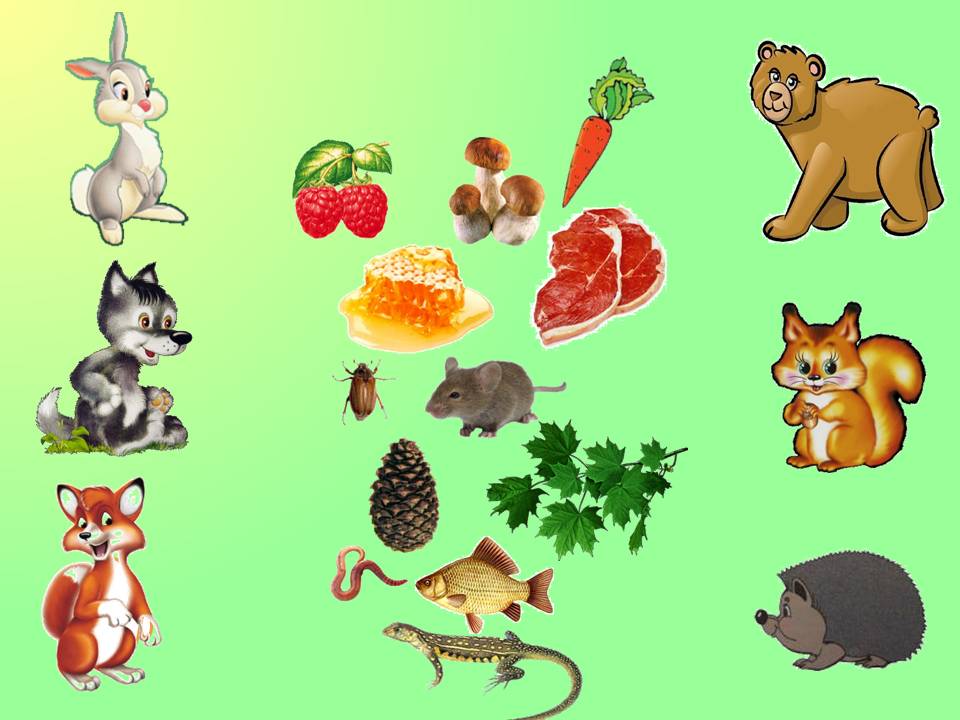 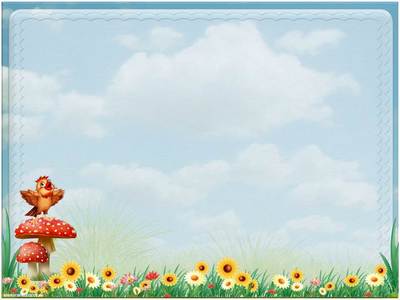 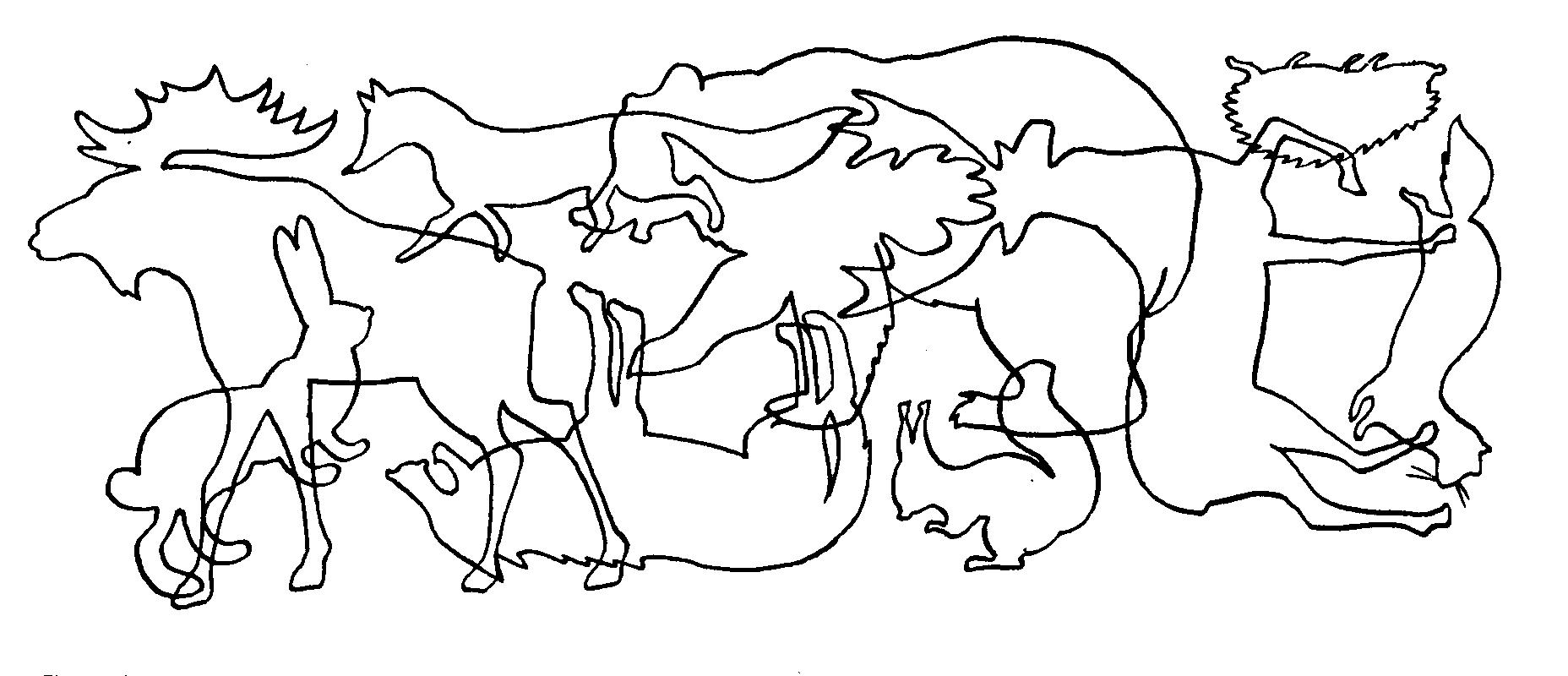 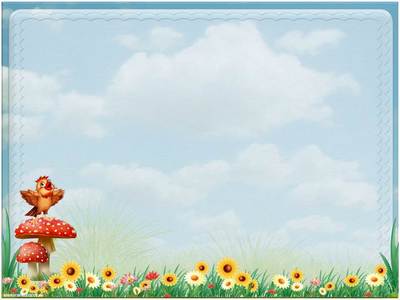 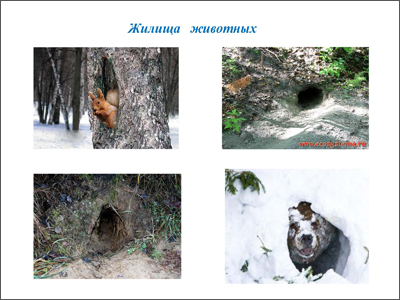 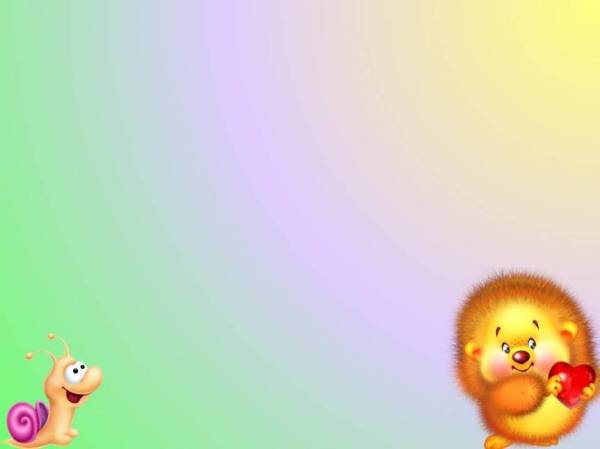 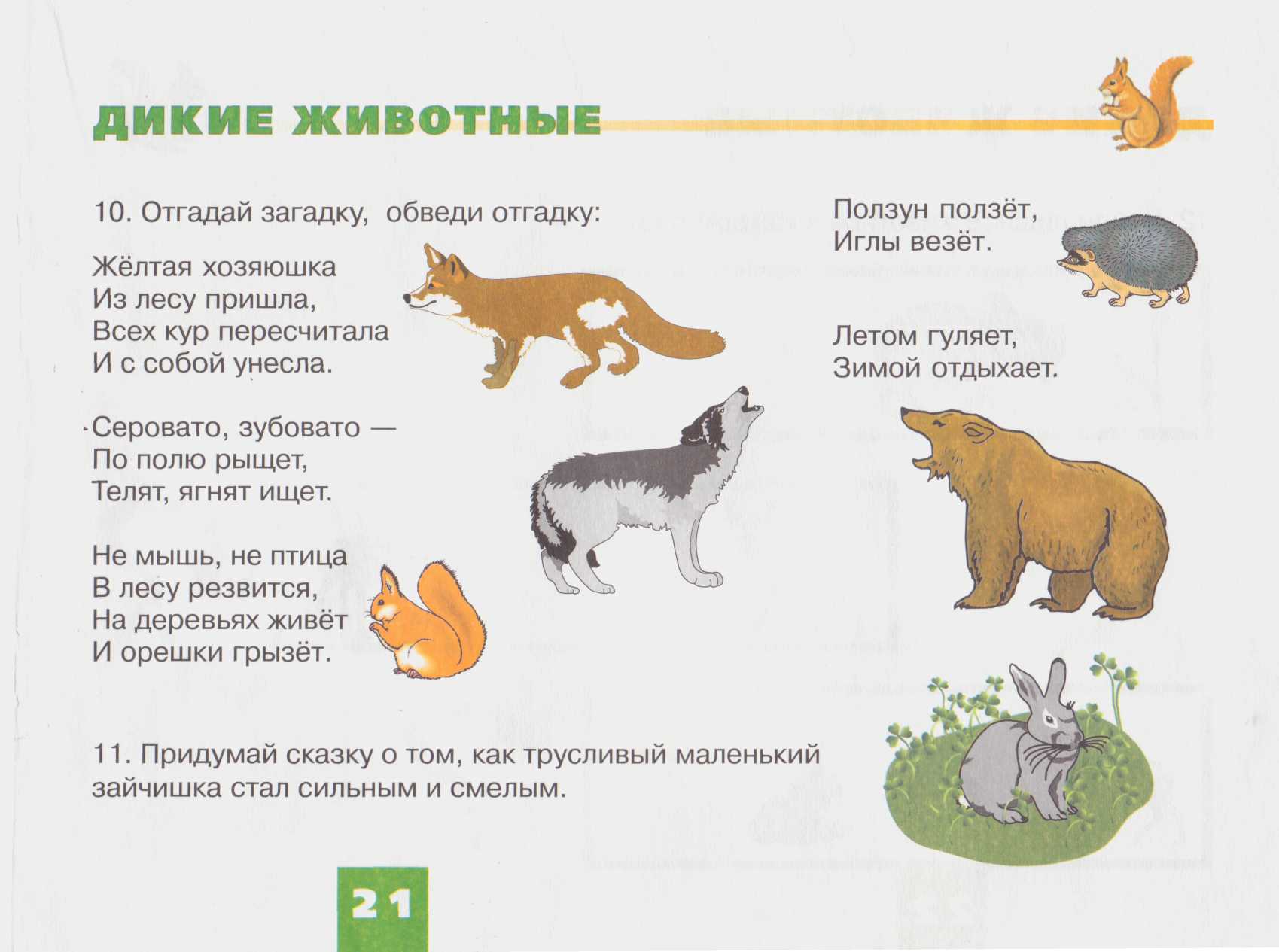 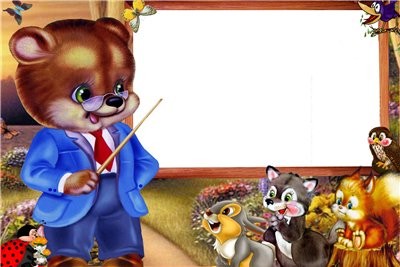 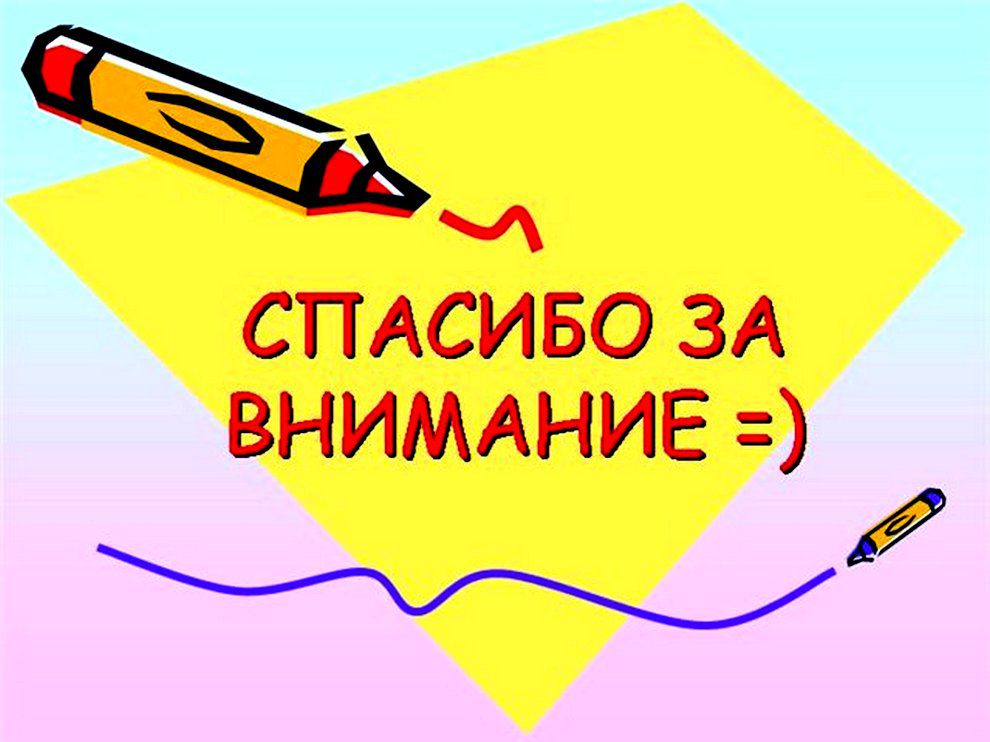